TEHNIŠKI DAN 4. R
STARE POSODE
RELIEF - LEPLJENKA
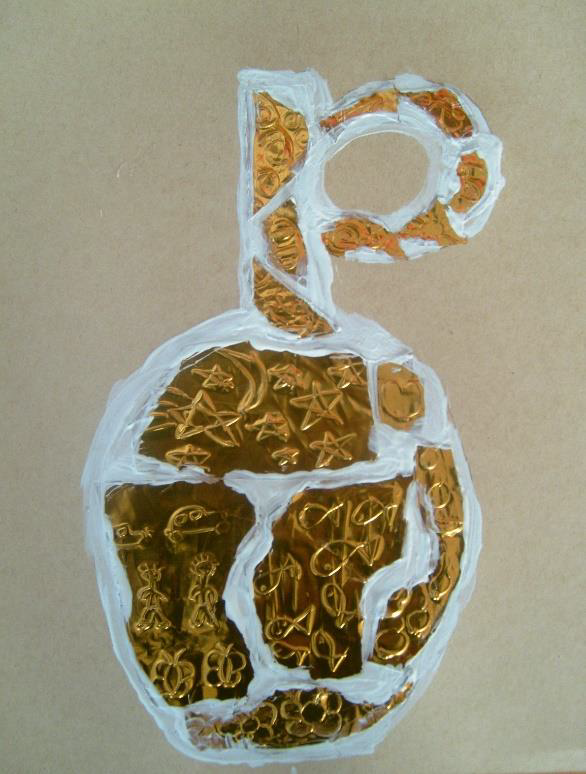 VAZE, OKRASNE POSODE
Prepričana sem, da se v vsakem stanovanju najde kakšna lepa posoda. 
Dobro si oglej posode –vaze, skodelice, sklede za sadje… 
Imajo vzorec? So poslikane? 
So gladke? Kakšne oblike imajo? Lahko vzorce začutimo s prsti?
TUDI DOMA IMAMO VAZE Z VZORČKI: vzorčke lahko začutimo s prsti
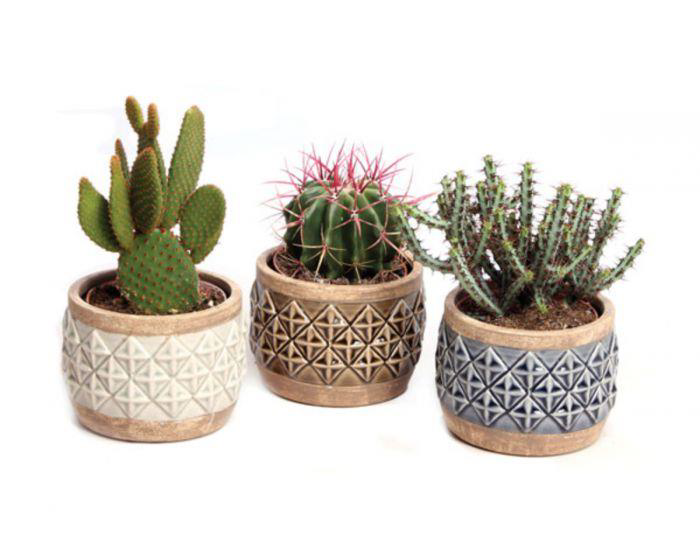 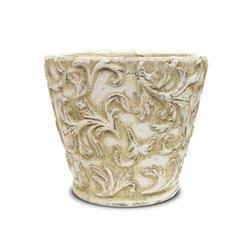 STARE POSODE
Posodo so začeli izdelovati že zelo dolgo nazaj. 
V nadaljevanju si oglej, kako so (arheologi) to ugotovili.
Včasih so ženske izdelovale posodo iz gline, različnih kovin. 
Ker niso imele barv, so na posodo oblikovale vzorce. Bolj kot so bile natančne, bolj je bilo njihovo delo cenjeno.
STARE POSODE
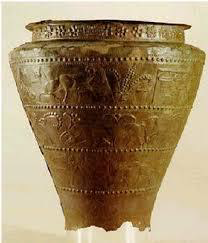 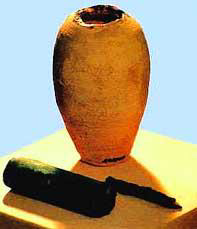 KDO JE  ARHEOLOG?
ARHEOLOG je človek, ki se ukvarja z izkopavanjem arheoloških najdb na terenu.
ARHEOLOGIJA je znanost, ki na osnovi izkopanin proučuje življenje in kulturo starih ljudstev. Raziskuje, kako so ljudje živeli v davnih časih, kakšno orodje in orožje so uporabljali, kako so pokopavali pokojnike, ….ipd
ARHEOLOG
Najpomembnejše  arheološke najdbe  iz  območja  Slovenije  se hranijo  v  Narodnem  muzeju  v Ljubljani.
NAJDBE
Koščena piščal iz kosti medveda.
Stara 30 000 let.
Najdena v jami Divje babe.
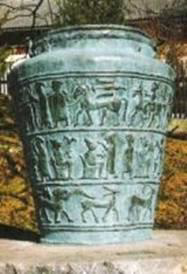 Vaška situla iz brona.
Stara 2500 let.
Najdena v Vačah.
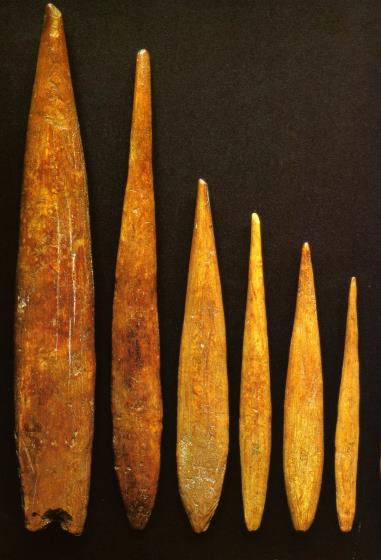 Koščene konice za kopje.
Stare 40 000 let.
Najdene v jami Potočka zijalka.
KAMENA DOBA
Že v prazgodovini je človek izdeloval razna orodja, da si je z njimi olajšal delo.
Najstarejše orodje iz kamene dobe, ki so ga arheologi našli, je PESTNJAK. Naredili so ga iz kamenja. Pestnjak so naredili tako, da so poiskali kamen in ga izklesali z drugim kamnom. Naredili so si ga tako, da se je prilegal obliki pesti. Uporabljali so ga večinoma za boj in lov.
DOBA KOVIN
Kovina je zamenjala kamen, les in kosti.
Zgradil i so prva bivališča. Ženske so tkale in izdelovale glineno posodo.
ŽELEZNA DOBA
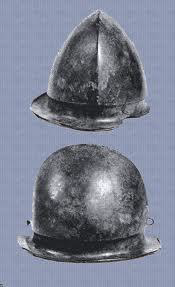 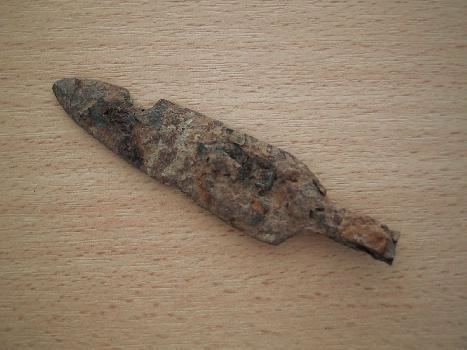 ČELADA
SULIČNA OST
SITULA
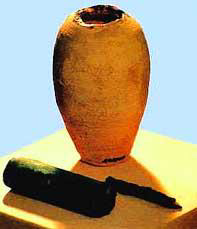 GLINENA POSODA
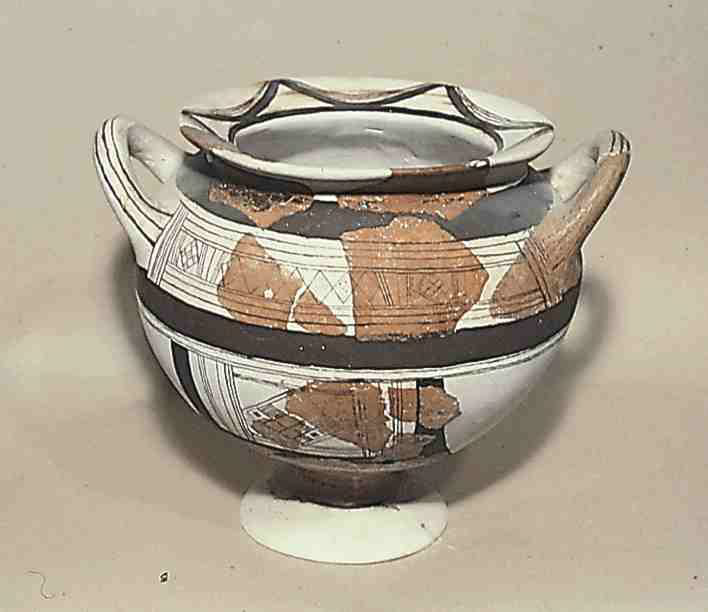 NAJDBE
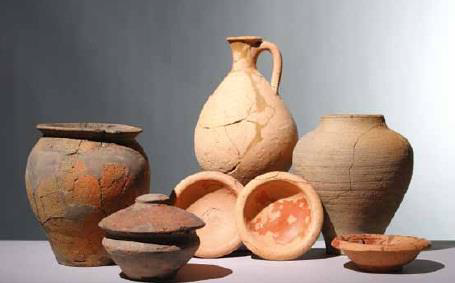 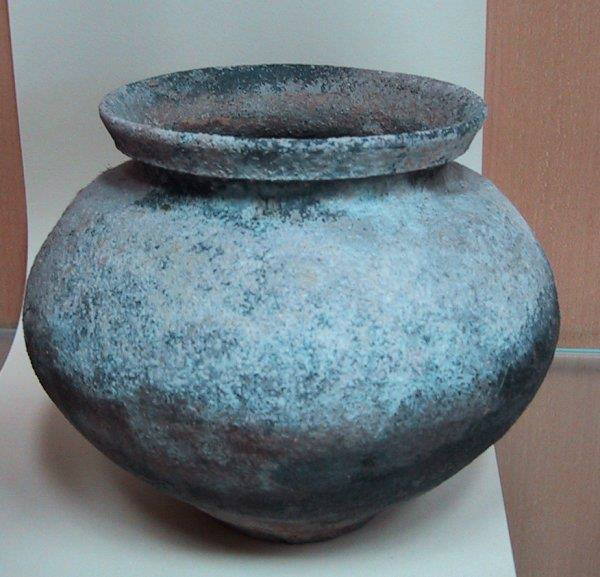 NAJDBE
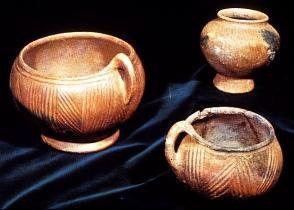 VAŠKA SITULA (VAČE BLIZU LITIJE)
VZOREC NA VAŠKI SITULI
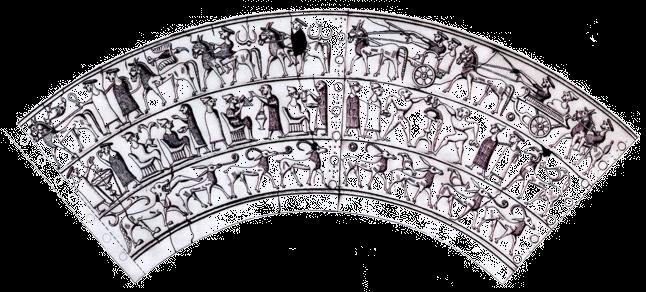 LIKOVNA NALOGA
Odpotovali  bomo  nekaj  let  nazaj  in ustvarili  vsak  svojo  posodo. 
Nimamo barv.
Posodo bomo popestrili z vzorci. 
Vzorec je ustrezen, kadar je natančno izdelan in malo bolj zapleten.
Potrebuješ: list papirja, lahko je malo trši (A3, če je možno), kuhinjsko alu-folijo, neošiljen-top svinčnik ALI leseno paličico, lepilo (predlagam UHU).
Bolj mehko podlago (lahko je prt).
PRIPOMOČKI:  -kuhinjska alu-folijo,                           -ne ošiljen - top svinčnik ALI lesena paličica,                          -bolj mehka podlaga (lahko je prt).
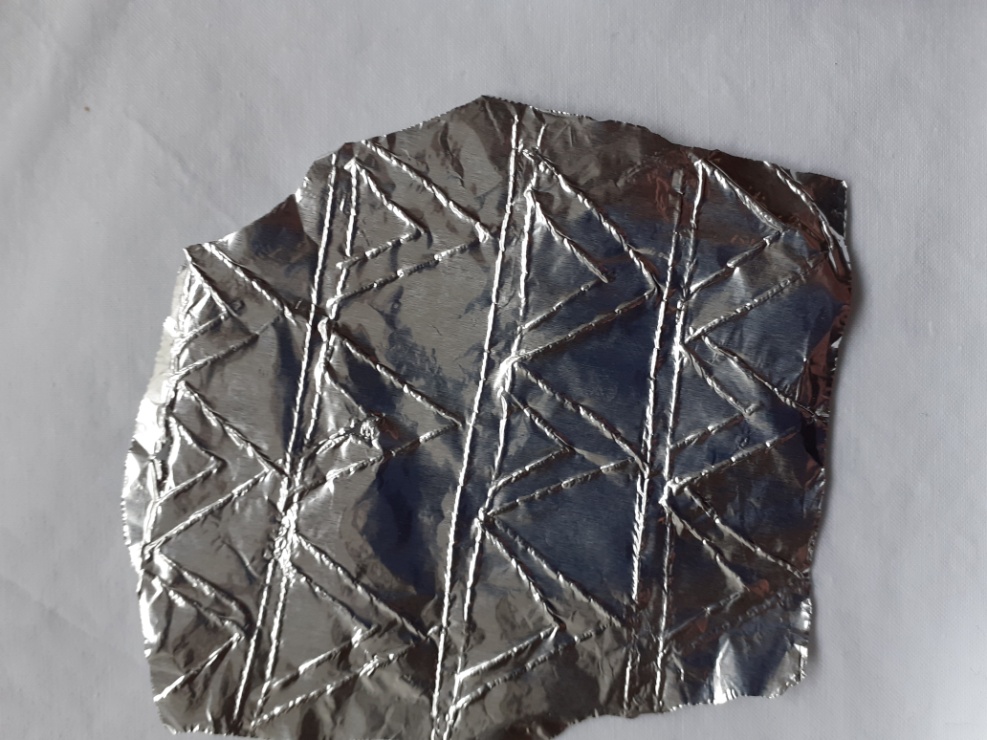 Najprej  naredi nekaj enostavnih vzorčkov, da dobiš občutek.
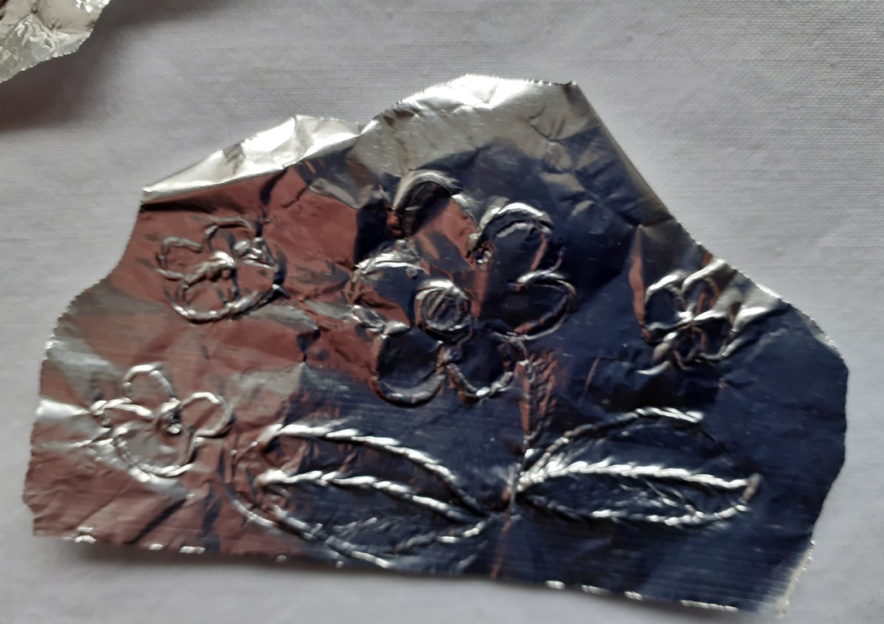 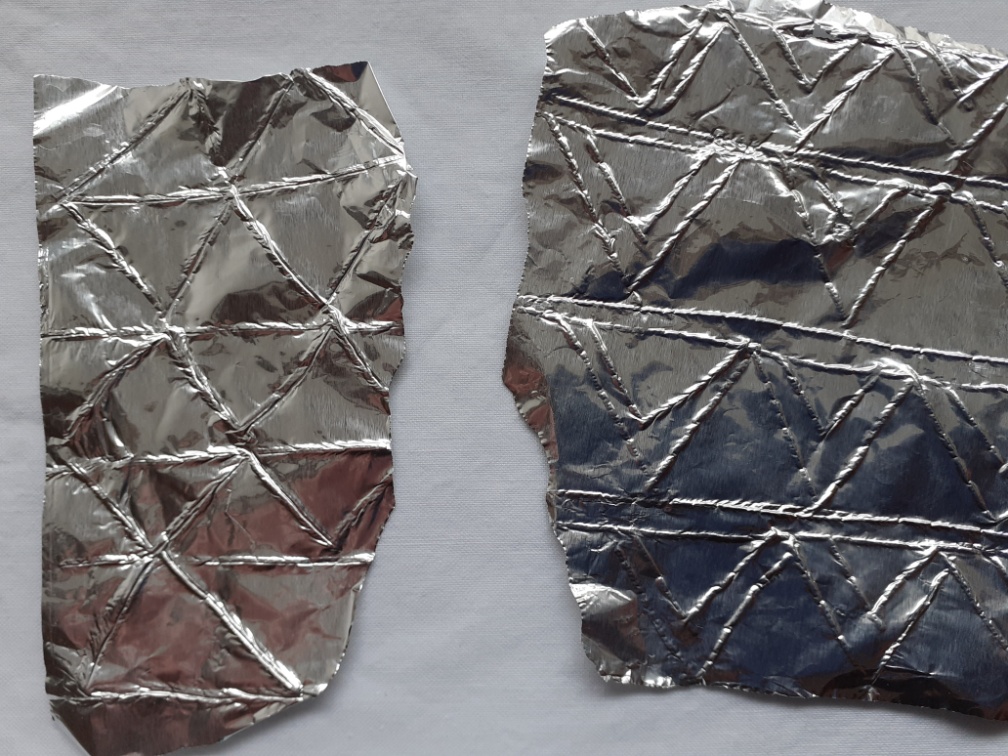 Oglej si navodilo za izdelavo posode:1. korak:
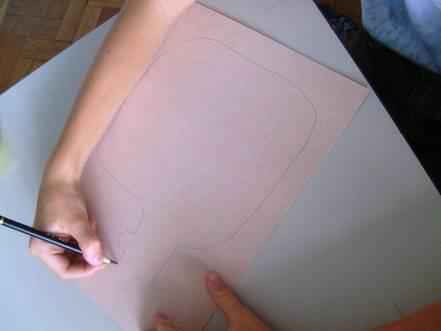 Na papir s svinčnikom nariši obris posode. 
Zamisli si svojo obliko posode, bodi izviren.
2. korak: nareži koščke folije in jih   prilagodi narisani obliki.
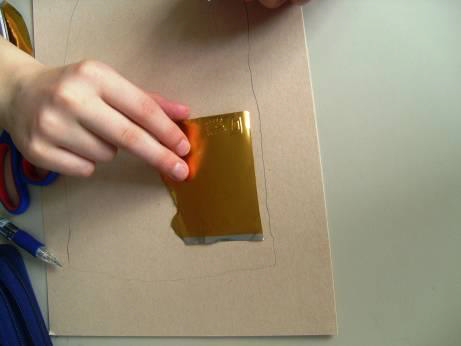 Čim bolj zapolni obliko posode.
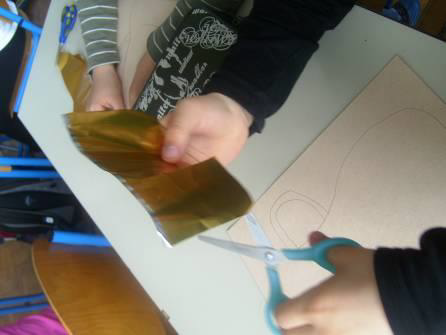 Čim bolj zapolni obliko posode.
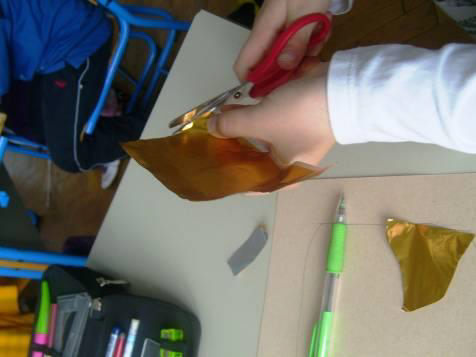 Režemo koščke folije in jih prilagajamo narisani obliki.
3. korak: Na folijo rišemo vzorce po lastni izbiri.Najprej poskusi na nekaj koščkov narisati vzorce. Riši jih na hrbtno stran, prilepi pa na pravo.
4. korak                     Med koščki folije puščamo  nekaj prostora (fuge).
Narisane koščke folije lepimo na podlago.
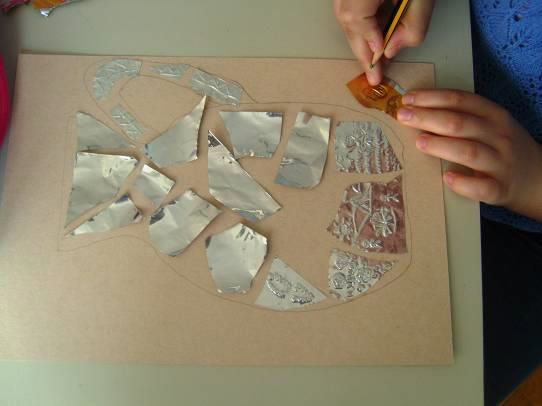 4. korak:
Vmesne prostore zapolnimo z eno barvo.  (belo, sivo,..)
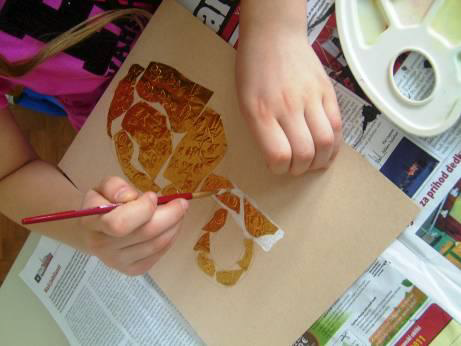 Najbolje je, če je barva tekoča (vodenke, tempere). Če tega nimaš, lahko z barvico. 
Flomaster odsvetujem.
Nekaj primerov izdelkov:
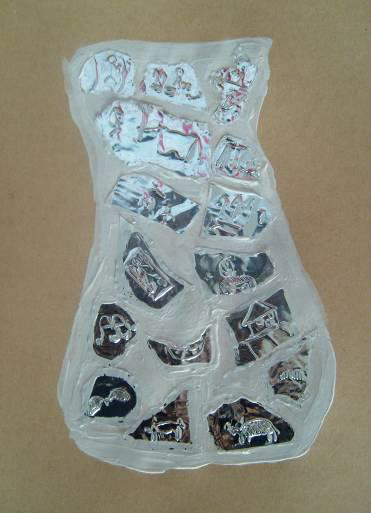 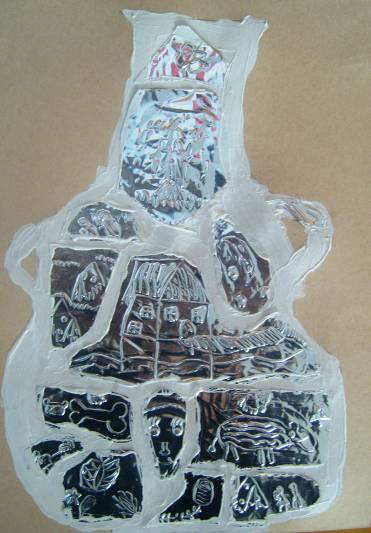 VREDNOTENJE:
Upoštevali bomo naslednje kriterije:
upoštevanje navodil pri izdelavi (prilagojeno glede na pripomočke, ki so na voljo)
natančnost(vzorec je natančen, bolj zapleten)
čistost izdelka (dobro prilepljeno, ni preveč zmečkano)
izvirnost(izdelek je tvoj, tvoja domišljija)
Izdelek fotografiraj in mi ga pošlji najkasneje do ponedeljka, 18. maja 2020.